МОУ  «Копейкинская СОШ»
5 класс
учитель математики Германова Анастасия Сергеевна
– Каждый может за версту   Видеть дробную ………..,   Над чертой – ………., знайте    Под чертою – ………..   Дробь такую непременно       
   Надо звать ………………!
Какая дробь называется правильной?
 Какая дробь называется неправильной?
 Может ли правильная дробь быть больше 1?
Всегда ли неправильная дробь больше, чем 1?
Устный счет
7
16
3
0
9
4
84
32
2
1
4
11
52
Разбейте числа на 2 группы:
 I - натуральные числа; II - дробные числа
2
1
__
11
__
__
23,
,
,
4
,
,
5
7
5
2
7
3
__
__
,
19
,
31
,
3
4
I - натуральные числа
23,
4
,
19
,
31
II - дробные числа
1
2
3
__
11
__
7
__
__
__
,
,
,
,
5
7
2
4
3
5
ТЕМА УРОКА
Г=НЫ
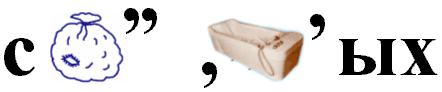 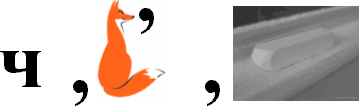 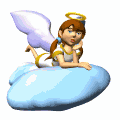 ЛА
,
Смешанные  числа
Физкультминутка
Самостоятельная     работа
Вариант II
Представьте дробь в виде смешанного числа:

    
 



Бабушка угостила пирожками Диму, Васю и Петю. Всего было 13 пирожков. Сколько пирожков съест каждый мальчик, если всем разделить поровну?
Вариант I
Представьте дробь в виде смешанного числа:  
                       

                        
 


Катя, Вера и Оля купили 7 шоколадок и решили разделить поровну. Сколько шоколадок окажется у каждой девочки?
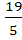 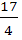 ОТВЕТЫ:
Вариант  2:

1)


2)
Вариант 1:

1)
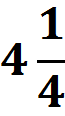 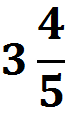 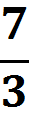 =
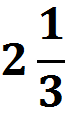 =
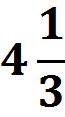 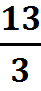 2)
Домашнее задание
№ 1109,

 №1110
Было трудно …
Было интересно …
Я научился …
Меня удивило …
У меня……….настроение